CMTF: SCP cryo system is cold and operating fine though lacking much excess capacity
    	 CMTS: 3.9 GHz CM3 controlled cooldown in progress
	PIP2IT:  HWR cold at 2 K but needs recovering frm CMTS cooldown effect
		SSR1 cold at 2 K, recovered
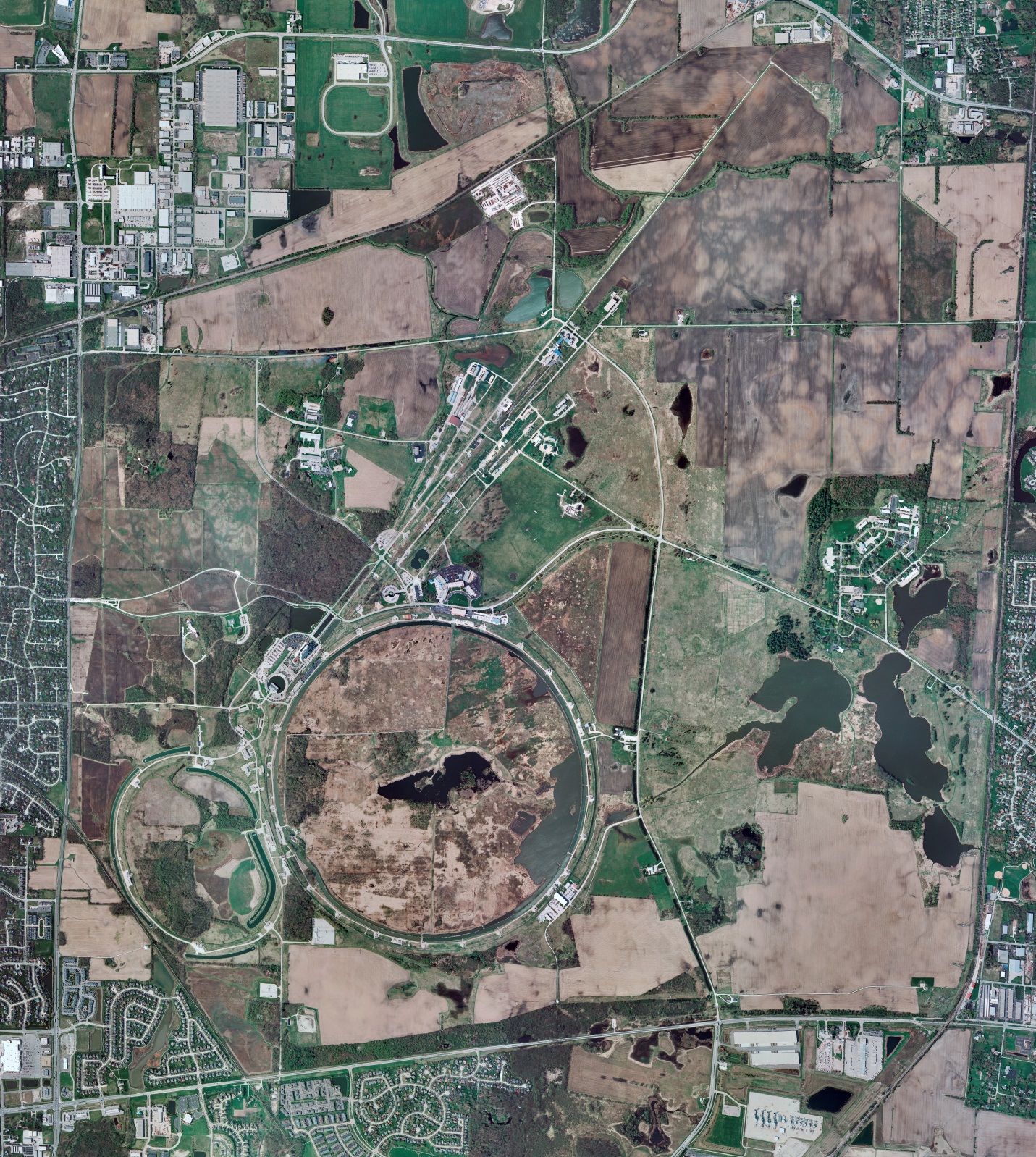 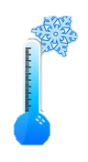 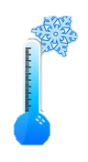 MCTF:  cryo system at room temperature (RT), shut down and isolated
   MDB/HTS: at RT
    MDB/STC: at RT 
    MDB Magnet: at RT
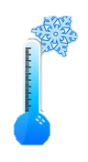 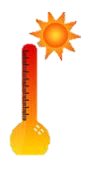 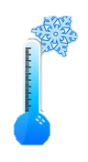 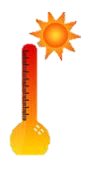 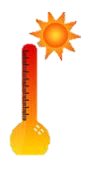 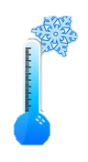 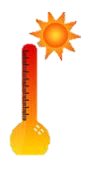 NML/FAST: Cryo system at LN2 mode with startup activities in progress; Frick and Mycom comprs online to Fridges at LN2 mode; 
 CC1/CC2/CM:  CM controlled cooldown in progress; CC1/2 at RT
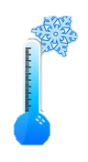 IB1: system cold and operating fine
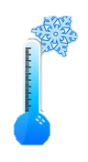 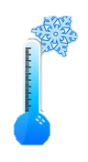 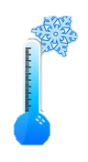 HAB: BA compr and Fridge operating fine at 5 K
STF: TSUN10/DHB controlled cooldown to 5 K almost finished
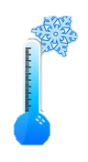 Muon Campus: A0 comprs (3) online with MC-1 g-2 cryogenic system at 5 K running fine
MISC: monitoring LN2 deliveries by vendor and they are doing well